Pendahuluan
Dr. Suyanto, S.T., M.Sc.
HP/WA: 0812 845 12345

Intelligence Computing Multimedia (ICM)
Informatics faculty  – Telkom University
Definisi AI [RUS95]
Thinking Humanly (Cognitive Modeling Approach)
Acting Humanly (Turing Test Approach)
Thinking Rationally (Laws of Thought Approach)
Acting Rationally (Rational Agent Approach)
Beragam aplikasi AI
Mobile Navigation Systems (MNS) (searching)
Electronic Medical Records (EMR) (reasoning)
Mathematical Theorem Proving (reasoning)
Expert System: CyC (reasoning)
Elevator  Control System (planning)
Optimum-AIV (planning)
Data Mining (learning + reasoning)
Speech Recognition (searching + learning)
Beragam aplikasi AI
Computer Vision (searching, learning)
ALVINN
Handwriting recognition
Electronics and manufacturing inspection
Photo interpretation
Baggage inspection
2D to 3D image conversion
Beragam aplikasi AI
Speech Processing
Text to Speech (searching, learning)
Speech to Text (searching, learning)
Domain specific applications (searching, learning)
S2SMT (searching, reasoning, learning)
Game
Deep Blue  Permainan Catur (reasoning)
Neurogammon [TES90]  Backgammon berbasis MLP (learning)
NeuroGo [ENZ03] dan WinHonte [JEL09]  Go (learning)
TomTom
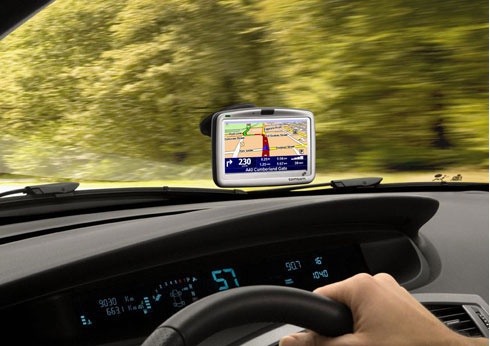 MNS terpopuler di dunia
 Dibuat oleh TomTom NV
 50% pasar Eropa
 20% Amerika Utara
 Terjual > 8 juta unit  (laporan tahun 2006)






www.tomtom.com
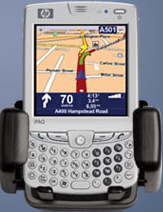 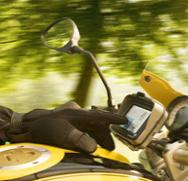 TomTom GO 910
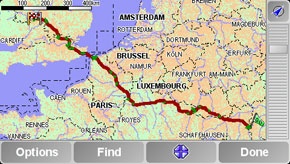 Bluetooth® connectivity
 Text-to-speech
 Real-time traffic
 Real-time weather reports
 Route choice
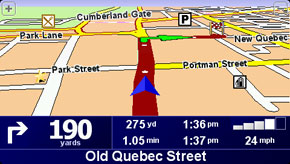 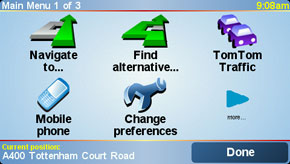 Garmin
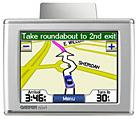 Amerika Utara & Eropa
 Hotel, restaurant, ATM 
 Text-to-speech
 Real-time traffic
 Real-time weather reports
 Alternative routes
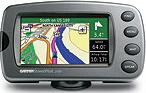 Electronic Medical Records
Sistem Informasi
Kemudahan interaksi antar entitas
Riwayat medis pasien
Reminder
Jadwal
Sistem Cerdas
Persamaan hak dan kewajiban (setiap entitas)
Cek alergi obat 
Cek interaksi obat
Cari harga obat yang paling optimal
MedicWare (www.medicware.com)
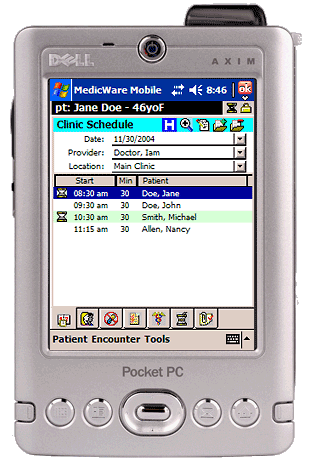 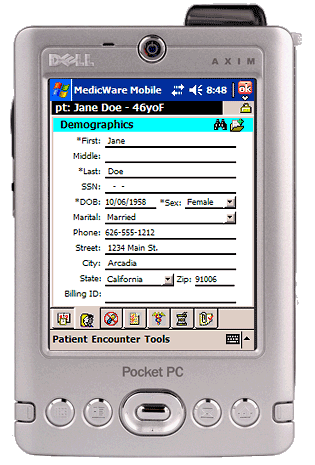 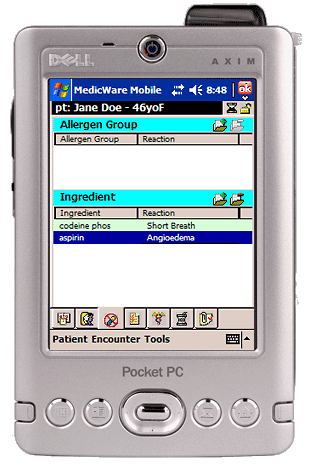 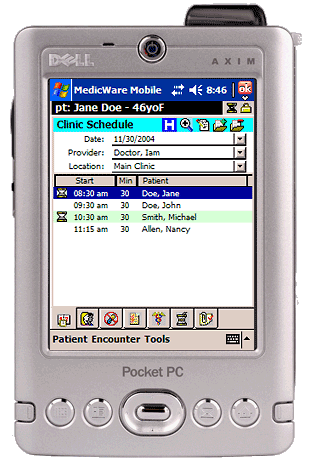 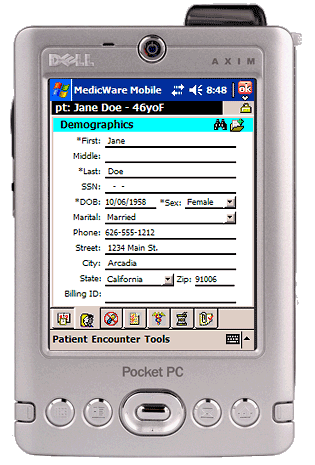 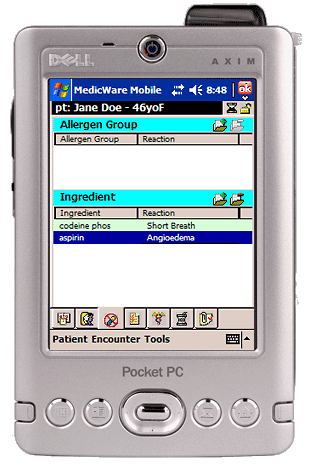 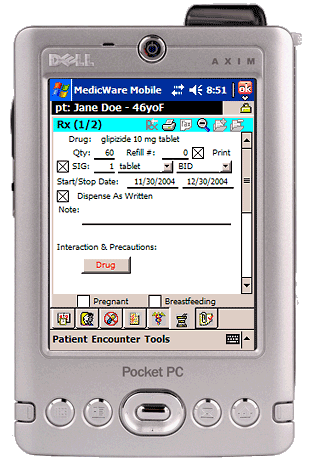 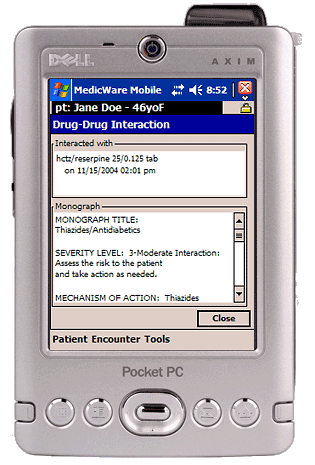 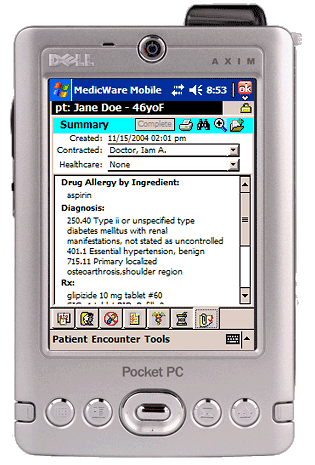 Cyc System [www.cyc.com]
AI yang menggunakan common sense knowledge
Mulai tahun 1984 oleh Doug Lenat
Grant US$ 25 juta selama 10 tahun
Microelectronics & Computer Technology Corp.
Menggunakan Semantic Reasoning
Menggunakan SubL (Common Lisp) dan C
15 ribu Predicates
300 ribu Concepts
3,2 juta Assertions
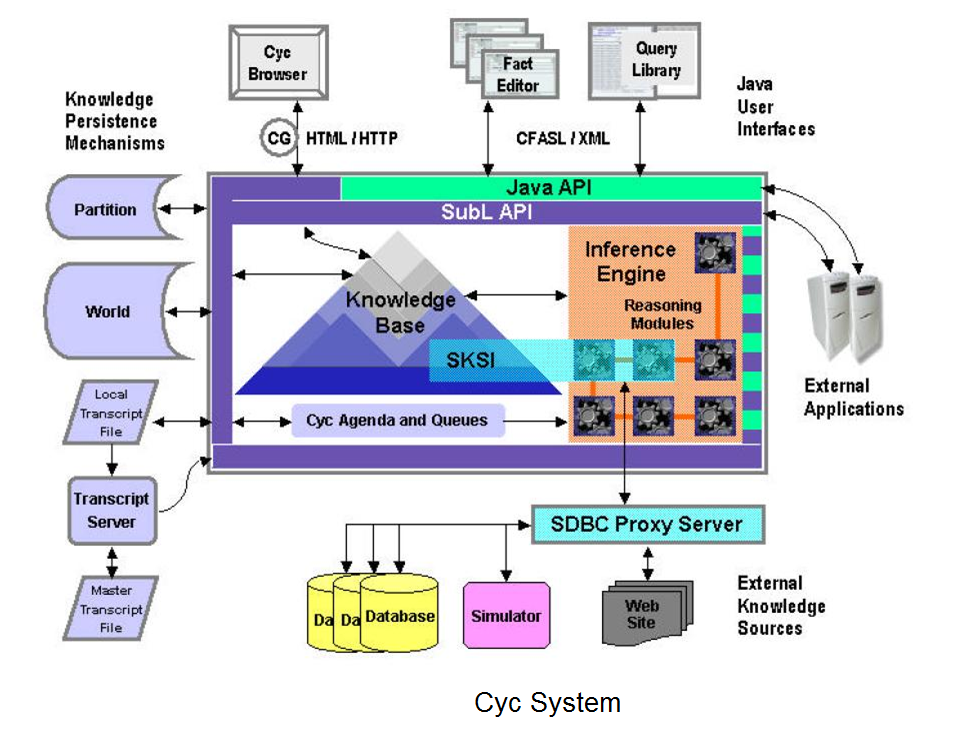 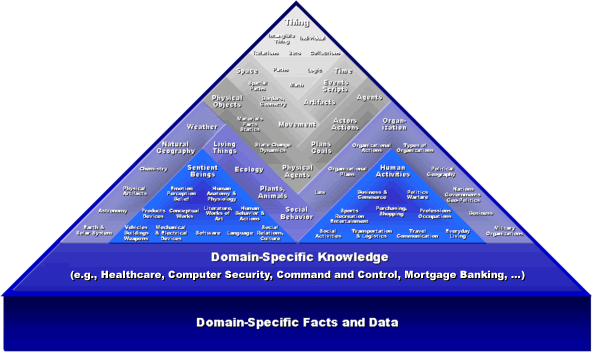 SKSI (Semantic Knowledge Source Integration)
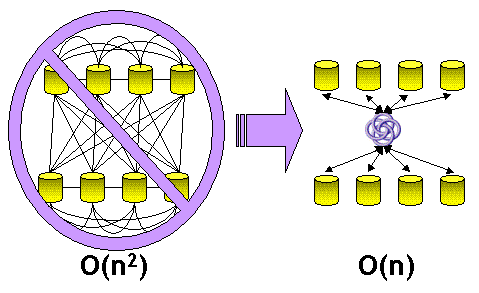 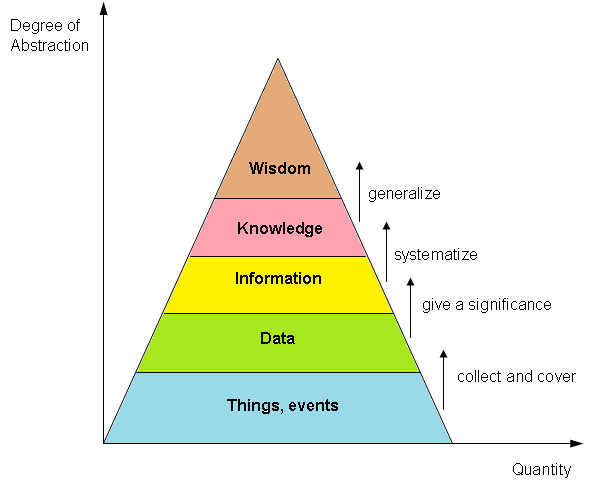 Deep Blue
11-05-1997: Deep Blue Vs. Garry Kasparov, the six-game rematch 3½ – 2½
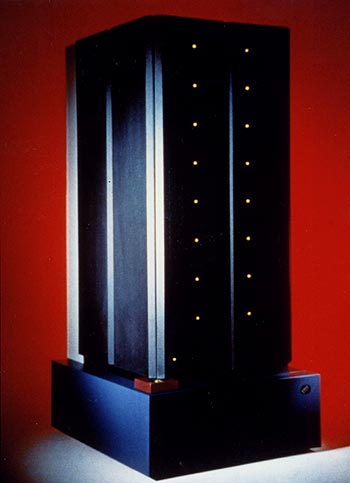 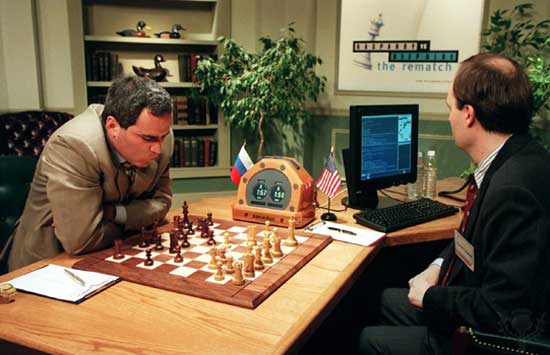 ECS (Elevator  Control System )
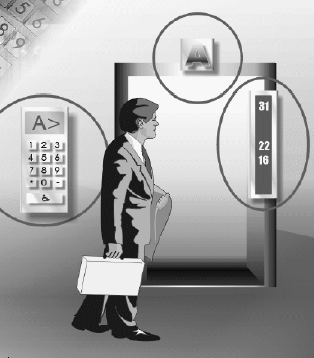 Rockefeller Ctr (NY)
 Petronas (KL)
 Kebutuhan users:
   - Kapasitas ruang
   - Konflik antar pengguna
   - Attended travel
   - Non-stop travel
   - VIP services
   - Access restrictions
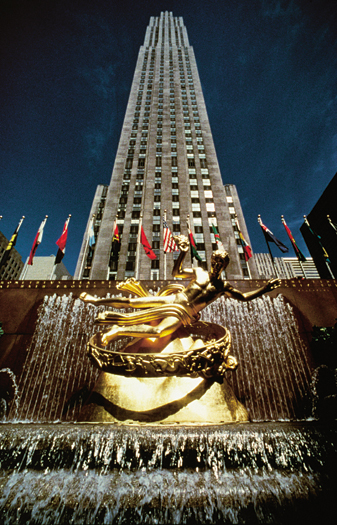 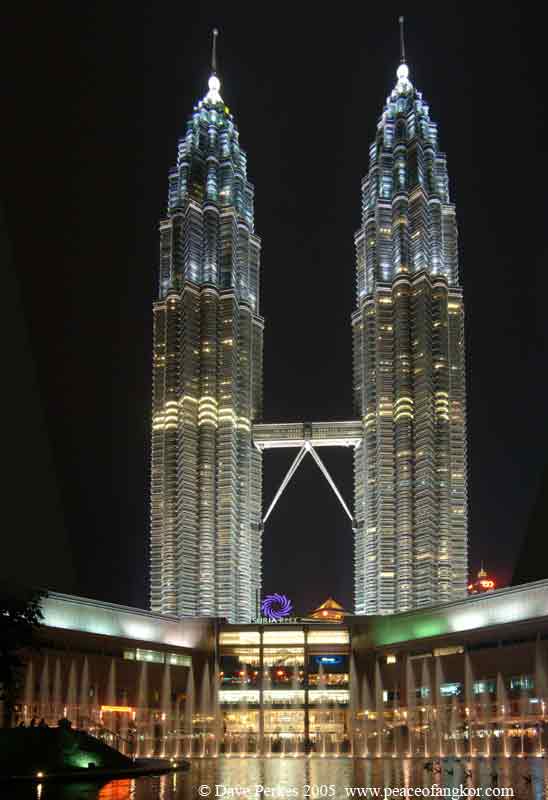 Petronas (KL)
Rockefeller Ctr (NY)
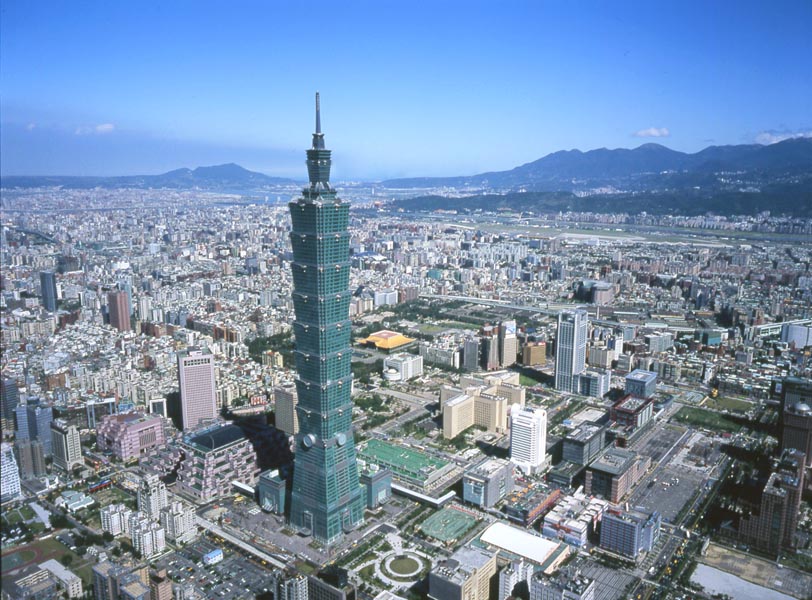 Taipei 101, Taiwan
Optimum-AIV www.aiai.ed.ac.uk/project/optimum-aiv
Planning and Scheduling of Spacecraft Assembly, Integration & Verification
Monitoring of plan execution and the plan repair phases. 
Preconditions and effects on the spacecraft configuration of individual activities can be stated and used for verification of the plan logic.
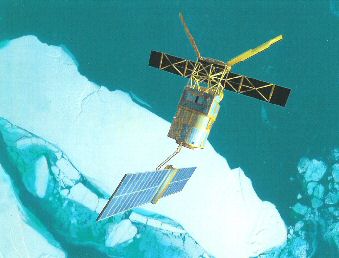 Spam Filtering
Email spam
Email sampah atau email yang tidak diperlukan user
Contoh:
Instant messaging spam
Web search engine spam
Blogs spam
Mobile phone messaging spam, dsb.
Jumlahnya mencapai 90 milyar per hari
Tujuan Spam
Penipuan (lotre, silahkan hubungi kami di alamat ...)
Money laundring (menawarkan transaksi pekerjaan yang berhubungan dengan rekening bank)
Promosi produk (seperti produk obat-obatan)
Menyebarkan virus, trojan, worm, dsb.
Arsitektur SpamGuru untuk perusahaan besar
Filtering Pipe Line pada SpamGuru.
ALVINN (Autonomous Land Vehicle In a Neural Network)
Dibuat pada tahun 1989 
 Oleh Dean Pomerleau
 Carnegie Mellon University
 Berjalan 70 mil/jam
 Di jalanan Pittsburgh Utara
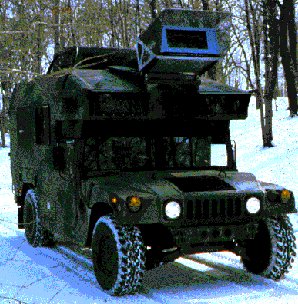 www.ri.cmu.edu/projects/project_160.html
S2SMT: VerbMobil http://verbmobil.dfki.de
S2SMT: AT&T
Google Cloud Speech API
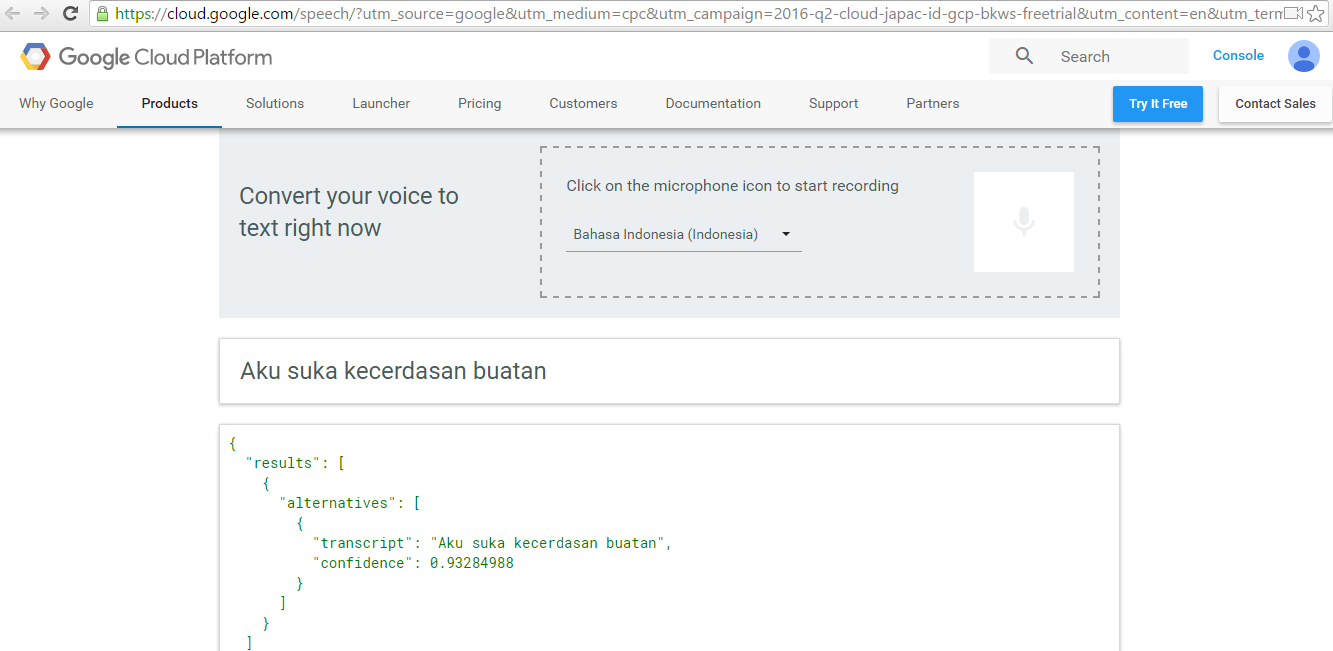 AI dan ICT
AI  perluasan mesin
ICT  distribusi informasi
AI & ICT: penyeimbang entitas
AI dan ICT
AI  perluasan mesin
ICT  distribusi informasi
AI & ICT: penyeimbang entitas
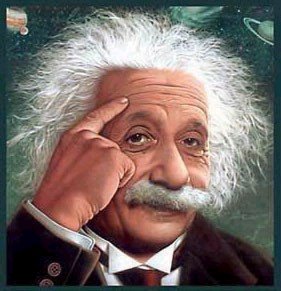 AI?

Peace…
Sejarah AI
Awal Perkembangan AI (1952 – 1969)
Newell & Simon  General Problem Solver
1958: McCarthy  LISP 
McCarthy  Programs with Common Sense
1959: Nathaniel Rochester  Geometry Theorm Prover
1963: James Slagle  penyelesaian integral tertutup 
1968: Tom Evan  penyelesaian masalah analogi geometris yang ada pada tes IQ.
Sejarah AI
Perkembangan AI melambat (1966 – 1974)
	Program AI hanya mengandung sedikit pengetahuan pada subjeknya dan berhasil hanya karena manipulasi sintetis yang sederhana. Contoh: ELIZA (komputer psikolog)
E: Halo user, apa kabar?
U: Aku sedih.
E: Kamu sedih. Kenapa?
U: Temanku membenciku.
E: Temanmu membencimu. Mengapa?
U: Aaahh bosan. Kamu bisanya cuma bilang itu-itu aja...
E: Aaahh bosan. Kenapa?
U: Zzzzzz…zzz…zzz
Sejarah AI
Perkembangan AI melambat (1966 – 1974)
Banyak masalah berkaitan  program AI gagal.
Ada beberapa batasan pada struktur dasar yang digunakan untuk menghasilkan perilaku intelijensia.
Program Perceptron dapat ditampilkan untuk mempelajari segala sesuatu, tetapi hanya merepresentasikan beberapa saja.
Dua masukan perceptron yang berbeda tidak dapat dilatihkan untuk mengenali kedua masukan berbeda tersebut.
Sejarah AI
Sistem berbasis pengetahuan (1969 – 1979)
AI menjadi sebuah indusri (1980 – 1988)
Sistem pakar R1  mengkonfigurasi sistem komputer
Dioperasikan di Digital Equipment Corporation (DEC)
Carnegie Group, Inference, Intellicorp, dan Technoledge  software tools untuk membangun sistem pakar
Kembalinya Jaringan Syaraf Tiruan (1986 – sekarang)
1985-an: Algoritma belajar Back-Propagation
Digunakan dalam ilmu komputer dan psikologi
AI Saat Ini
Berkembang menjadi berbagai bidang ilmu yang fokus pada area tertentu
Global Optimization
Expert Systems: symbolic & logic
Evolutionary Computation: numeric
Soft Computing: fuzzy logic, neural network, dsb.
…
AI Masa Depan
Mampukah suatu kecerdasan membuat kecerdasan lain yang lebih cerdas daripada dirinya sendiri?
Apakah kita lebih cerdas daripada proses “evolusi” yang menciptakan kita?
Akankah kecerdasan yang kita buat melebihi kecerdasan kita sendiri?
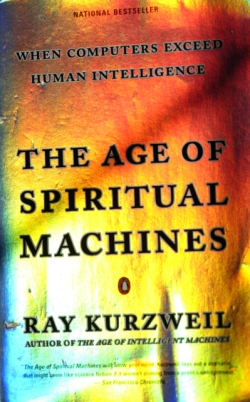 Prediksi [RAY99]
Tahun 2009
PC dapat melakukan satu triliun kalkulasi per detik.
Komputer akan menjadi sangat kecil, menempel pada pakaian dan perhiasan. 
Sebagian besar transaksi bisnis rutin berada di antara manusia dan personalitas virtual. 
Telepon dengan terjemahannya (translating telephone), pemanggil dan yang dipanggil bisa menggunakan dua bahasa berbeda, akan digunakan secara luas di masyarakat.
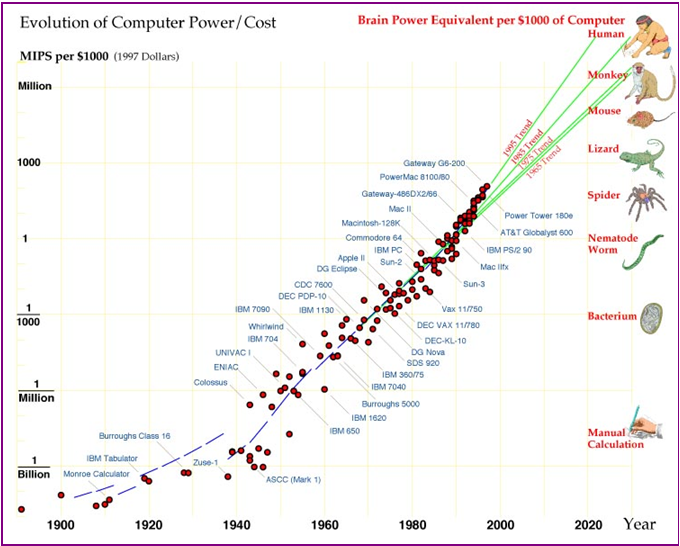 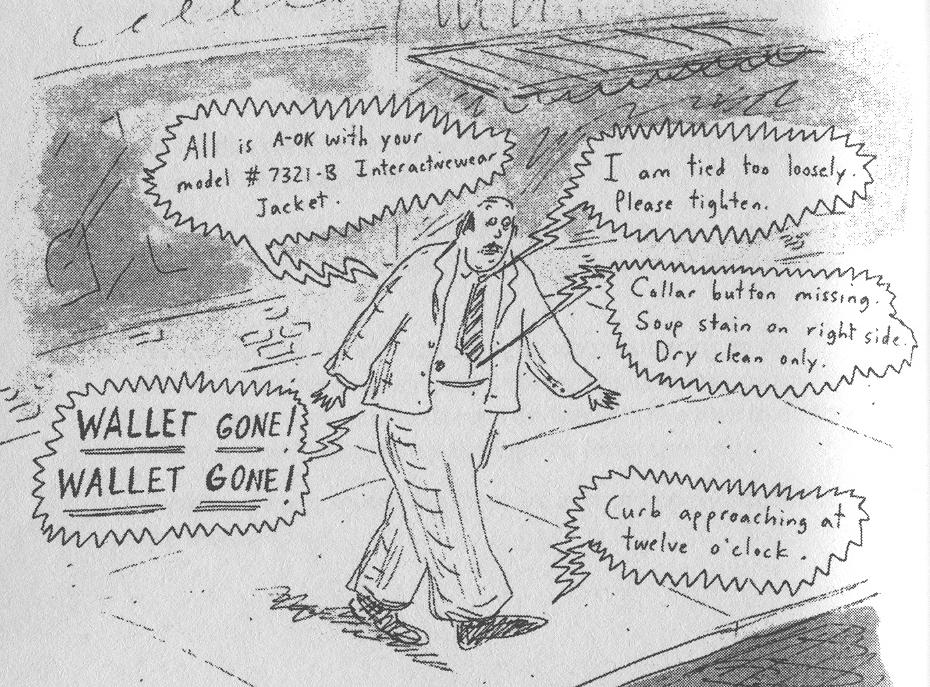 (Ray Kurzweil, The Age of Spiritual Machines. Penguin Books. 1999)
Prediksi [RAY99]
Tahun 2019
1 PC = 1 otak manusia.
Komputer semakin mudah dioperasikan, tidak terlihat dan menempel dimana saja. 
Virtual reality sudah dalam tiga dimensi. 
Sebagian besar interaksi dengan komputer sudah melalui gesture dan komunikasi bahasa alami dua arah.
Lingkungan realistis yang mencakup audio, visual, dan fisik membuat manusia mampu melakukan sesuatu, secara virtual, dengan manusia lain, meskipun ada batasan secara fisik.
Prediksi [RAY99]
Tahun 2029
1 PC = 1000 otak manusia.
Komputer telah terhubung langsung ke otak manusia dengan koneksi high-bandwidth.
Pencangkokan otak berhasil dilakukan untuk meningkatkan persepsi dan interpretasi secara audio dan visual, memori, dan penalaran. 
Komputer mampu membaca semua literatur dan material multimedia yang dibangkitkan oleh mesin maupun manusia. 
Muncul diskusi tentang legalitas komputer dan konstitusi manusia.
Prediksi [RAY99]
Tahun 2049 
Makanan yang diproduksi menggunakan nano technology mulai digunakan secara umum. 
Makanan tersebut mempunyai komposisi gizi yang baik, mempunyai rasa dan tekstur yang sama dengan makanan organik.
Prediksi [RAY99]
Tahun 2072 
	Picoengineering atau teknologi pada skala picometer atau 10-12 meter berhasil diaplikasikan didunia nyata.
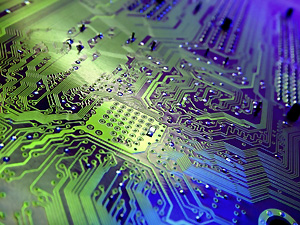 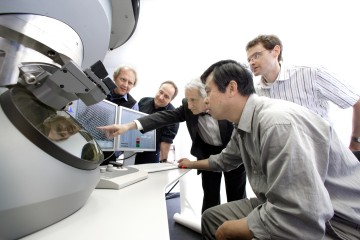 Prediksi [RAY99]
Tahun 2099
Ada kecenderungan kuat untuk membuat gabungan antara pemikiran manusia dengan kecerdasan mesin. 
Tidak ada lagi perbedaan yang jelas antara manusia dan mesin. 
Sebagian besar entitas tidak mempunyai kehadiran fisik yang permanen. 
Kecerdasan berbasis mesin yang diturunkan dari model-model kecerdasan manusia yang diperluas mengklaim dirinya sebagai manusia.
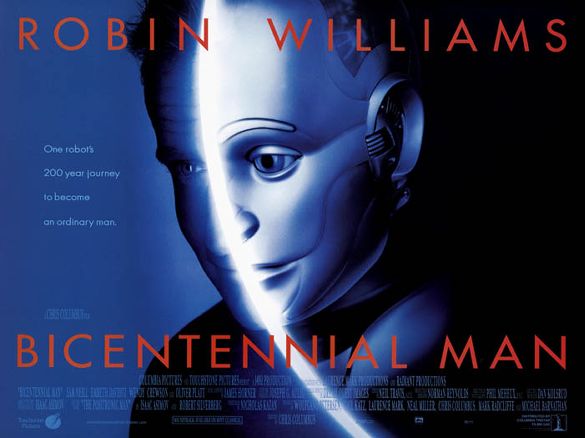 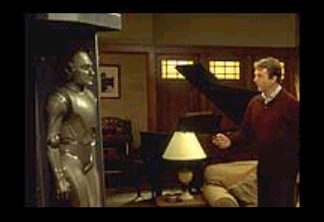 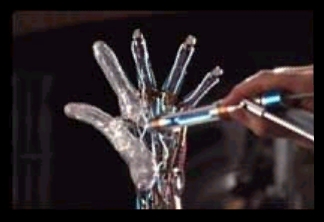 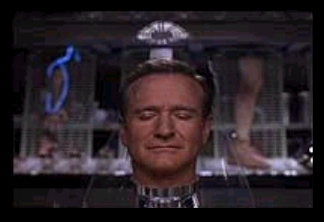 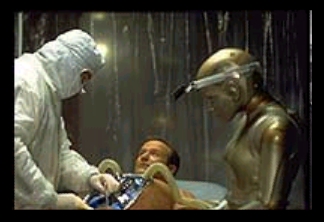 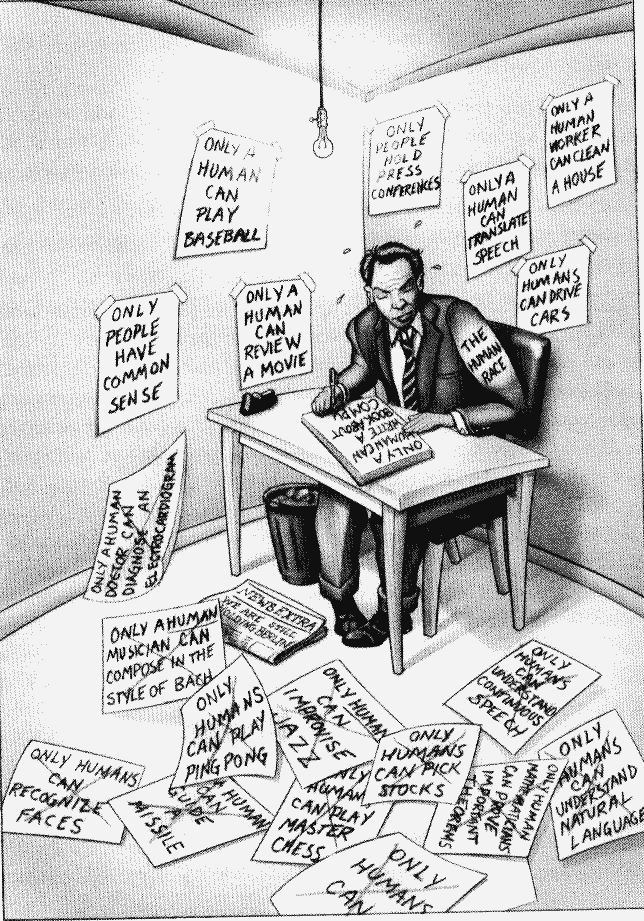 It is dangerous to believe that artificial systems are inherently inferior to human mind. 

Human-level AI leads quickly to greater-than-human-level intelligence.

Technological progress in other fields will be accelerated by the AI arrival.
(Ray Kurzweil, The Age of Spiritual Machines. Penguin Books. 1999)
AI: Pasang Surut?
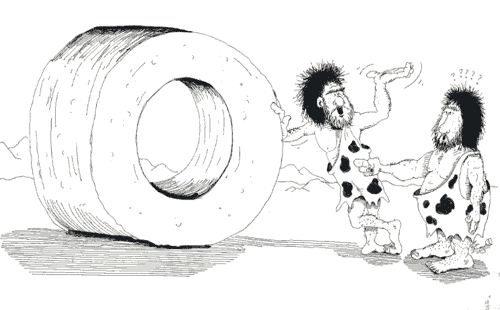 R. Bagwell, student cartoonist
Teleportation: 1000 - 950 SM
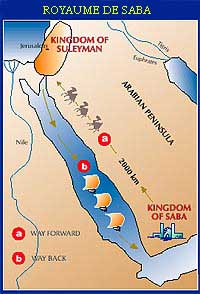 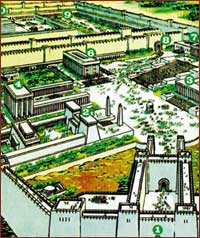 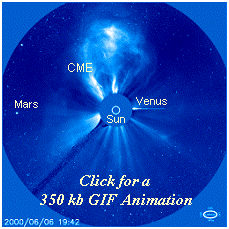 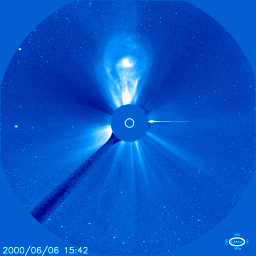 June 7, 2000 
The orbiting Solar and Heliospheric Observatory (SOHO) recorded a powerful series of solar eruptions including a full-halo coronal mass ejection (CME)
Kesimpulan
Definisi AI = ”acting rationally” (rational agent)
Sejak tahun 1980, AI menjadi sebuah industri yang besar dengan perkembangan yang sangat pesat.
Dengan teknologi hardware yang performansinya semakin tinggi dan berukuran kecil serta didukung teknologi software yang semakin beragam dan kuat, produk-produk berbasis AI semakin dekat dengan kehidupan manusia.
Di masa depan, AI mungkin bisa membuat kecerdasan yang hampir menyamai kecerdasan manusia.